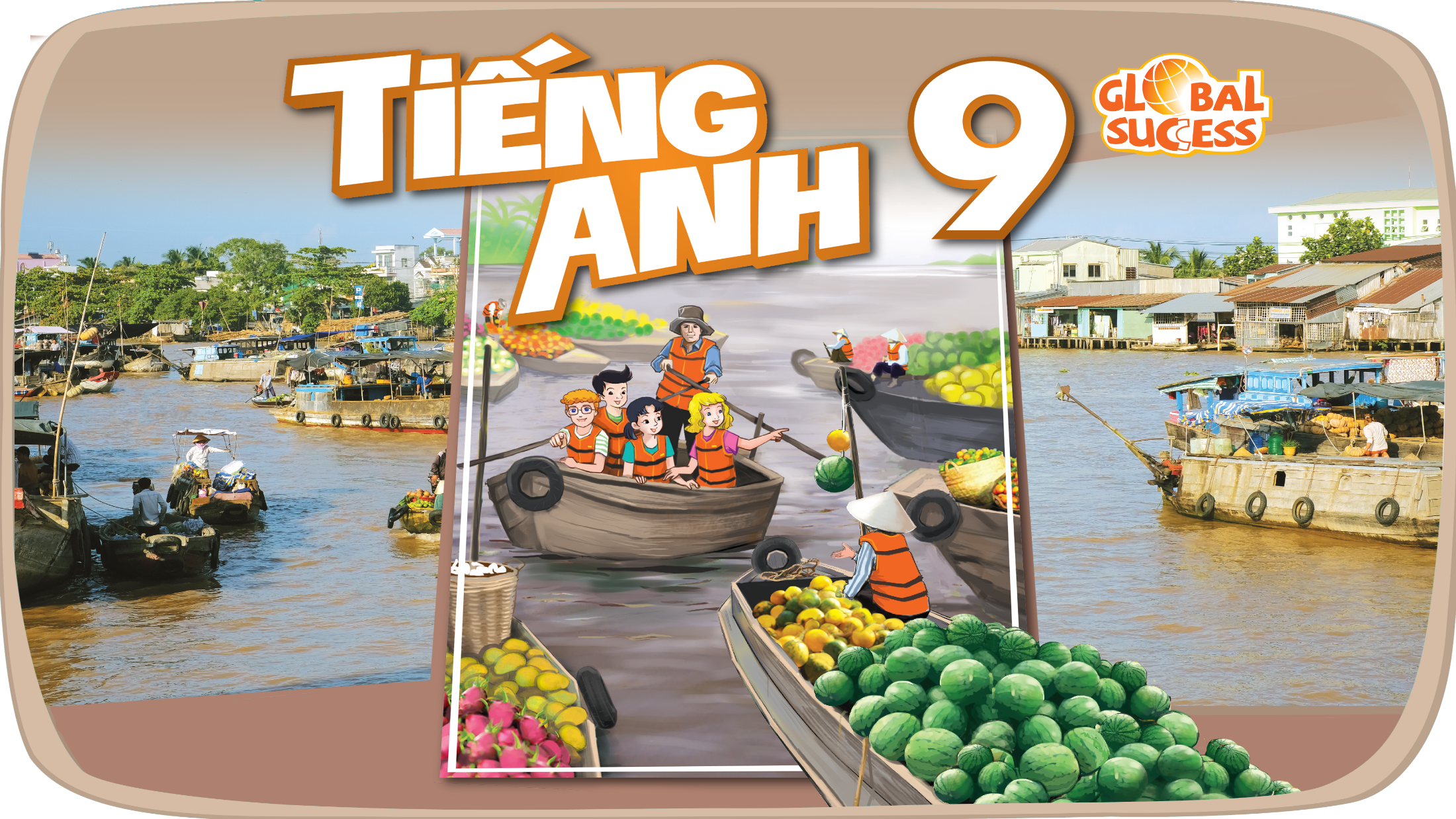 Unit
CITY LIFE
2
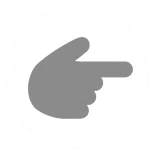 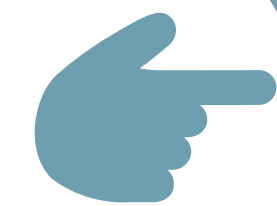 LESSON 7: LOOKING BACK & PROJECT
LESSON 7: LOOKING BACK & PROJECT
LESSON 1: GETTING STARTED
WARM-UP
Brainstorming
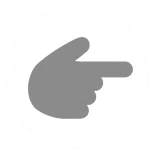 Task 1: Choose the correct answer to complete each sentence below.
Task 2: Fill in each gap with a word from the box to complete the passage.
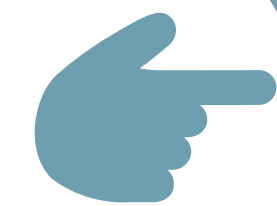 VOCABULARY
Task 3: Complete the sentences with the particles in the box. 
Task 4: Find a grammar mistake in each sentence and correct it.
GRAMMAR
PROJECT
Poster presentation
Wrap-up
Homework
CONSOLIDATION
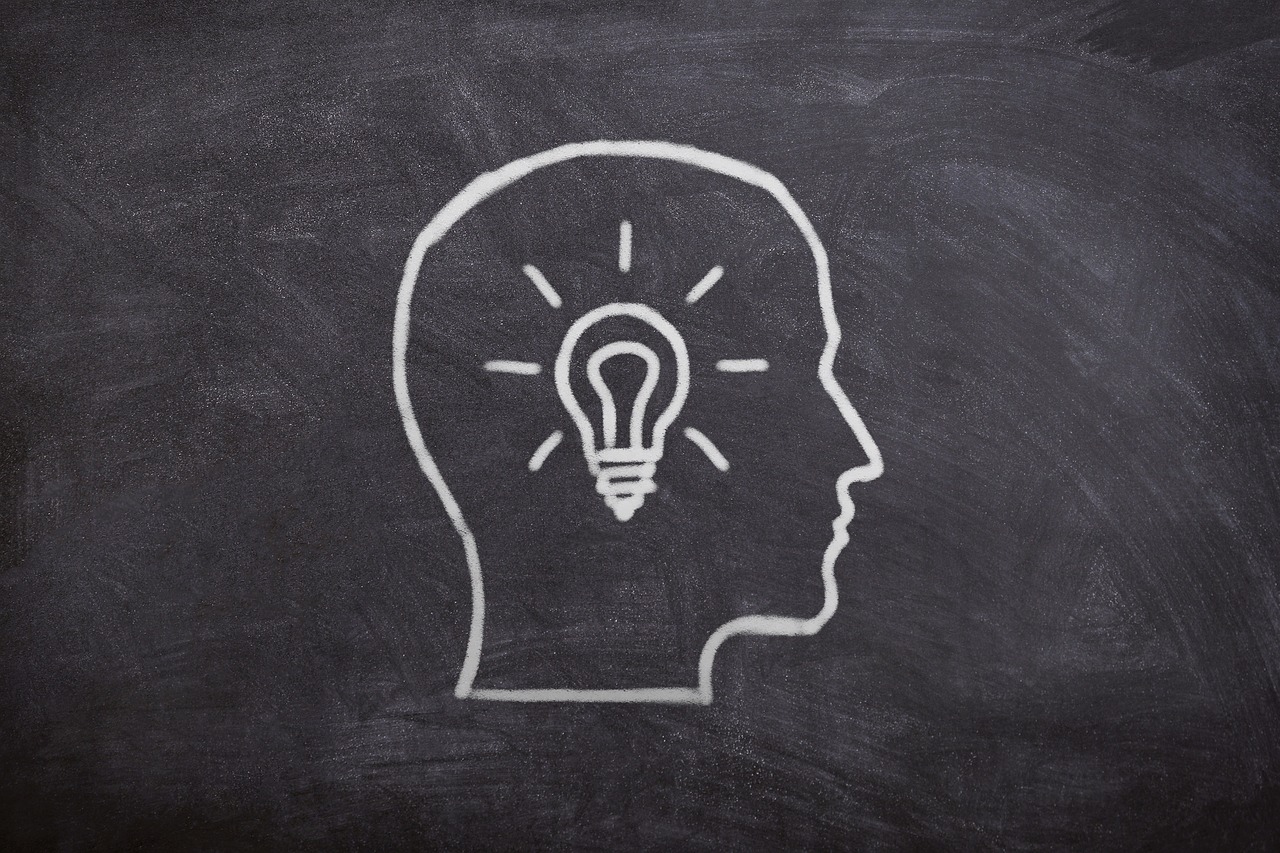 WARM-UP
BRAINSTORMING
- Work in teams.
- Members of each team take turns and write as many vocabulary about city as possible in ................. minutes.
- The group having more correct answers is the winner.
VOCABULARY
1
Choose the correct answer to complete each sentence below.
1. It takes Jane 30 minutes to travel from her house in the suburbs / downtown to her office in the city centre.
2. Minh prefers the metro / sky train. He finds it more comfortable to go underground than above the ground.
3. The city centre is now packed with high buildings. It looks like an ugly public amenity / concrete jungle.
4. He loves the nightlife of his city. He thinks that it is lively / noisy.
5. Ho Chi Minh City is a slow / bustling city. It is always full of activities.
VOCABULARY
2
Fill in each gap with a word from the box to complete the passage.
congestion    peaceful   safe    liveable     itch
Mia lives in a small town. In the past, there were not many people living in the town, so it was rather quiet and (1) _______________. Nowadays, it is totally different. The more crowded the town is, the less (2) ___________ it becomes. Crime rates are increasing quickly. Moreover, many car drivers don’t obey traffic rules, so they indirectly cause traffic (3) ______________. Construction sites are everywhere in the town.
The dust and dirt from these sites have caused many problems for people’s health, for example (4) _________ eyes, runny noses, and acne. All these things make Mia feel that her town is not as (5) __________ as before.
peaceful
safe
congestion
itchy
liveable
GRAMMAR
3
Complete the sentences with the particles in the box
out (x2)      down with           down on          away
1. People are throwing __________ tons of food each year. This is such a waste!
away
2. Shopping mall is a popular place for teens to hang _____________ with one another these days. 
these days.
out
down on
3. The city council wants to cut ___________construction noise by 20% in the next five years.
GRAMMAR
3
Complete the sentences with the particles in the box
out (x2)       down with            down on          away
out
4. The researchers carried _________ a study about people’s attitudes towards their cities.
5. Many people come ____________ the flu in winter.
down with
GRAMMAR
Double Comparative
The + comparative adj 1 + clause 1, the + comparative adj 2 + clause 2.
E.g. The more expensive the rent in the city is, the fewer people can afford to live there.
GRAMMAR
4
4
Find a grammar mistake in each sentence and correct it.
the more difficult
1. The dirtier the air gets, more difficult it is for people to breathe.
around
2. My brother likes to get up the city by bike, but I prefer using public transport.
The nearer
3. Nearer the school is, the more convenient it is for the students.
Note:
GRAMMAR
4
4
Find a grammar mistake in each sentence and correct it.
came down with
4. She came up with a cold after walking in the heavy rain.
slower
5. The more slow the Internet is, the angrier the users get.
GRAMMAR
Notes:
go around = turn round in a circle

go around (to) = visit sb / a place that is near

get around = to go to a lot of different places
PROJECT
4
A city in the future
PROJECT
- Work in groups. You have a few minutes to prepare for the presentation (which you prepare from lesson 1).
- Tick appropriate items while listening to your  classmates’ presentations and write comments if you have any in checklists.
- The presenters should complete their self-assessment checklists after completing their presentation.
NOW I CAN...
Complete the self-assessment table.
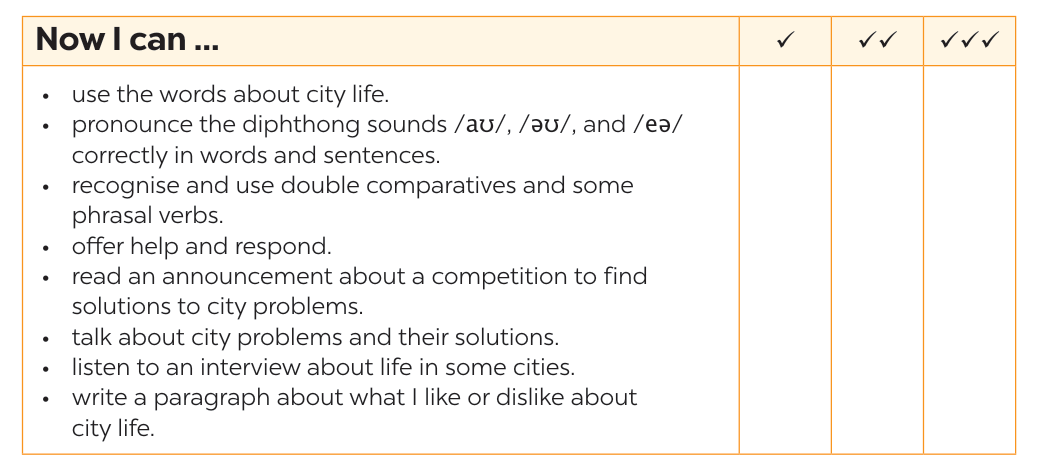 CONSOLIDATION
1
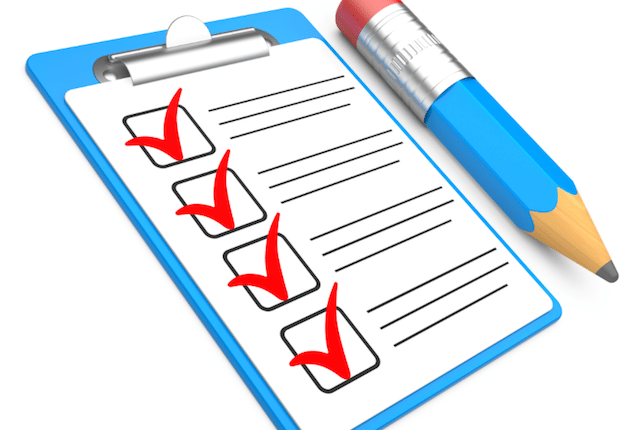 Wrap-up
What have we learnt in this lesson?
Review the vocabulary and grammar of Unit 2;
Apply what they have learnt (vocabulary and grammar) into practice through a project.
CONSOLIDATION
2
Homework
- Prepare for the next lesson.
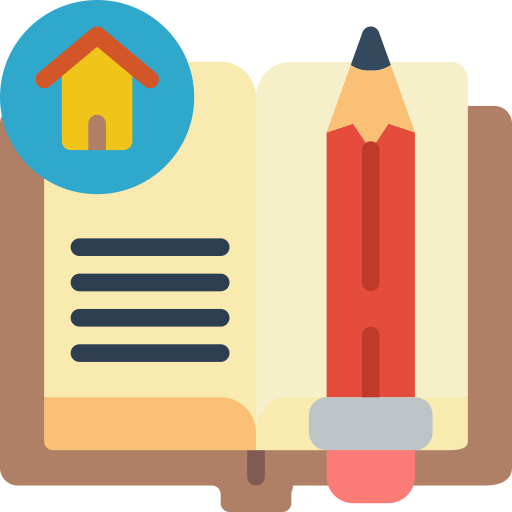 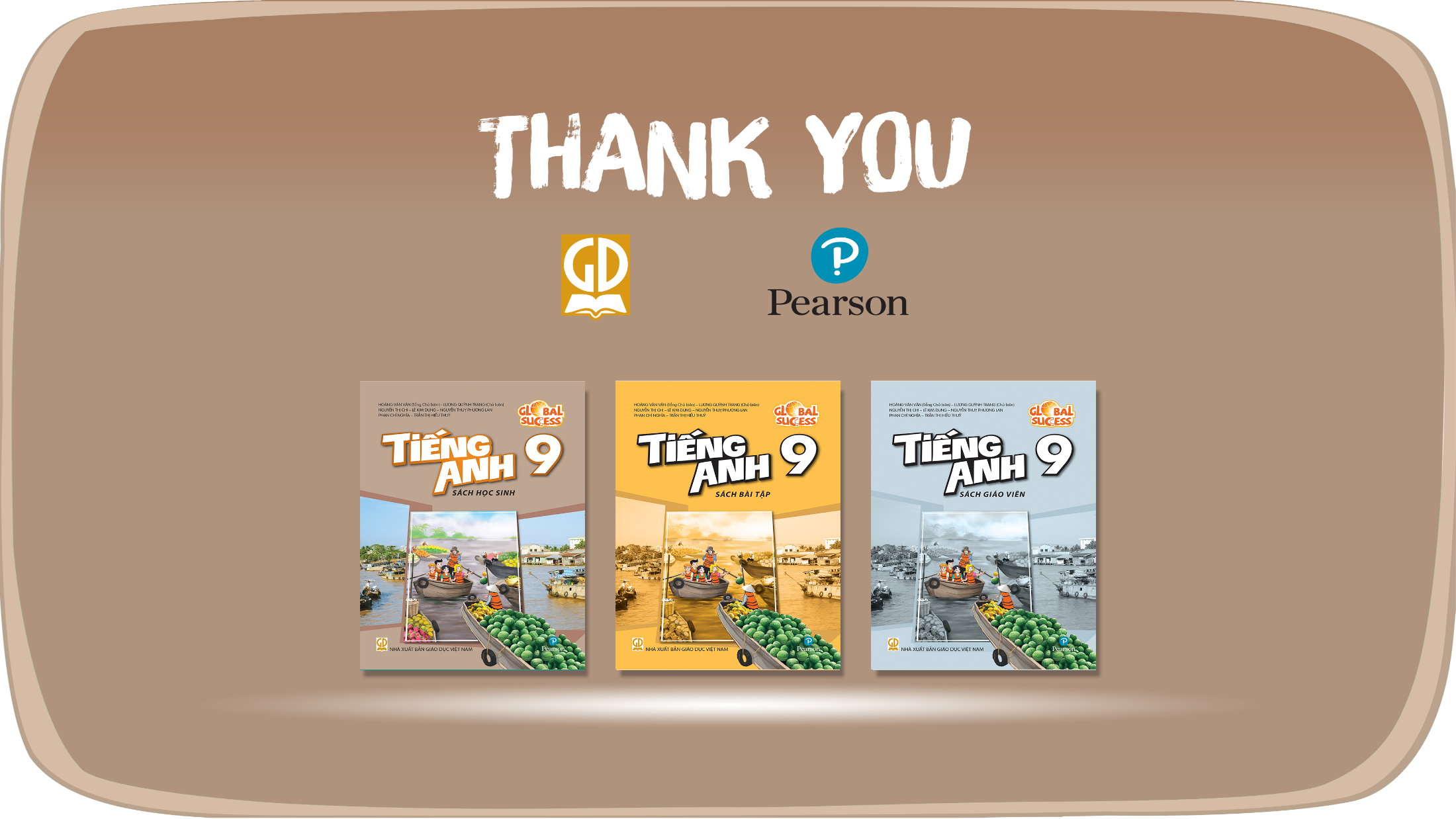 Website: hoclieu.vn
Fanpage: facebook.com/www.tienganhglobalsuccess.vn/